NOUN CLAUSE
What is a Clause ???
A clause is a group of words that contains a subject and predicate. It forms a part of a sentence.

If a clause makes complete sense in itself, it is called the Main Clause or The Principal Clause of that sentence. If it dependent on another clause to complete its meaning, it is called Subordinate Clause.

The word or words that can join a subordinate clause with the principal clause are called subordinating conjunction.

There are three types of Subordinate Clauses :
NOUN CLAUSES
ADVERB CLAUSES
ADJECTIVE CLAUSES
What is a Noun Clause ???
A noun clause is a subordinate clause that does the work of a noun in a sentence.
Example: 
	I know that she left for dance class in the morning.
Main Clause
Noun Clause
How to identify a noun clause ? By asking who or what question in given sentence.

We need to ask a question to find out what the subject knows.
Question : I know what ?
Answer    : That she left for dance class in the morning.

The answer to this question is the subordinate clause. It is the noun clause of the sentence.
A noun clause usually begins with words like :
If
That
What
Whether
How
Where
Who
Whom
Whose
Why
However
Whatever
Wherever
Whoever
,etc
For example:
She does not know where he went.
Whether he will win is undecided.
Whatever you do, do it well.
A noun clause acts as a noun in a sentence. It can function in different ways.
Let us look at more function of the noun clause.
That Clause
We use a noun + that-clause to express opinions and feelings, often about certainty and possibility. We also use that with reporting nouns. Some nouns commonly used in this way are belief, fact, hope, idea, possibility, suggestion, statement, claim, comment, argument : 
I believe that someday I will be a good writer.
Indonesian police are investigating the possibility that a bomb was planted on the train.
We use a noun + that-clause to express opinions and feelings, often about certainty and possibility. We also use that with reporting nouns. Some nouns commonly used in this way are belief, fact, hope, idea, possibility, suggestion, statement, claim, comment, argument : 
I believe that someday I will be a good writer.
Indonesian police are investigating the possibility that a bomb was planted on the train.
Noun clause dalam bentuk pernyataan selalu didahului oleh “That” yang berarti “bahwa”. Noun clause ini biasanya didahului oleh induk kalimat dengan kata kerja seperti: assume, believe, discover, dream, guess, hear, hope, know, learn, notice, predict, prove, realize, suppose, suspect dan think.
Example : 
You must realize that you don’t deserve to marry her. She comes from a rich family, and you are not
Noun clauseswhich begin with a question word*are also called Embedded Questions
We use a noun + that-clause to express opinions and feelings, often about certainty and possibility. We also use that with reporting nouns. Some nouns commonly used in this way are belief, fact, hope, idea, possibility, suggestion, statement, claim, comment, argument : 
I believe that someday I will be a good writer.
Indonesian police are investigating the possibility that a bomb was planted on the train.
• What did he say?
• When do they arrive?


Does, did, and do are used in
questions but not in noun
clauses.
Look what happens to the
word order above in blue.




► I couldn’t hear what he said.
► Do you know when they arrive?


The noun clause comes after the main
verb in the sentence.(hear, know)
Do not use question word order in a
noun clause. Use question wordplus-subject-plus-verb
order and
keep the same tense (past and
present in the examples above).
Examples :
Where does Anna live?
What should they do?

How long has Amir been living here?
Whose house is that?


I don’t know where Anna lives.
What they should do is obvious.
I don’t know how long Amir has been living here.
I wonder whose house that is.
What I said  upset her.
      (noun clause as subject)
He didn’t understand what I said.
      (noun clause as object)
Remember:
In a noun clause, the subject should be before the verb.
If Clause
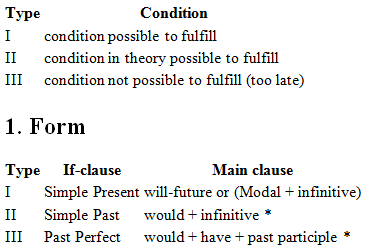 We use a noun + that-clause to express opinions and feelings, often about certainty and possibility. We also use that with reporting nouns. Some nouns commonly used in this way are belief, fact, hope, idea, possibility, suggestion, statement, claim, comment, argument : 
I believe that someday I will be a good writer.
Indonesian police are investigating the possibility that a bomb was planted on the train.
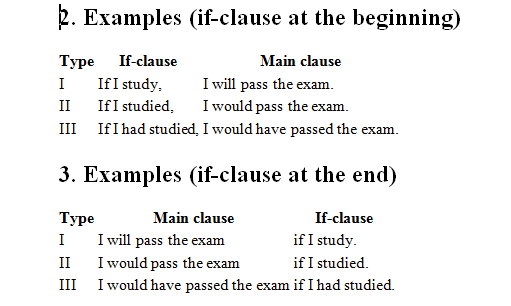 We use a noun + that-clause to express opinions and feelings, often about certainty and possibility. We also use that with reporting nouns. Some nouns commonly used in this way are belief, fact, hope, idea, possibility, suggestion, statement, claim, comment, argument : 
I believe that someday I will be a good writer.
Indonesian police are investigating the possibility that a bomb was planted on the train.
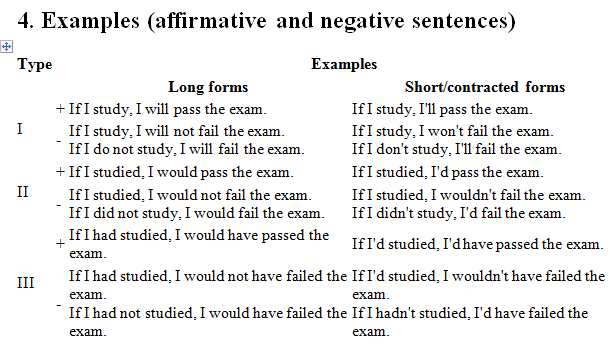 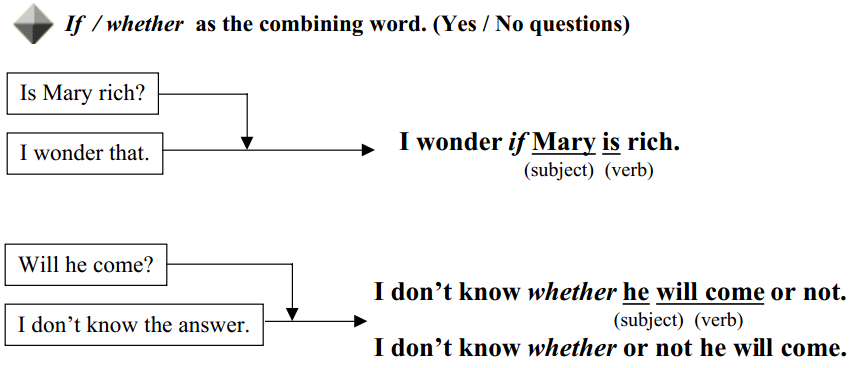 Infinitives with Question Words and Whether
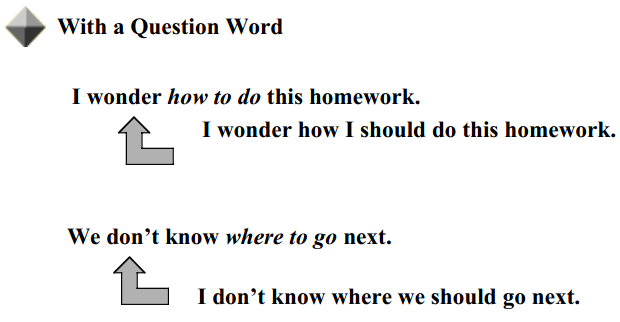 S
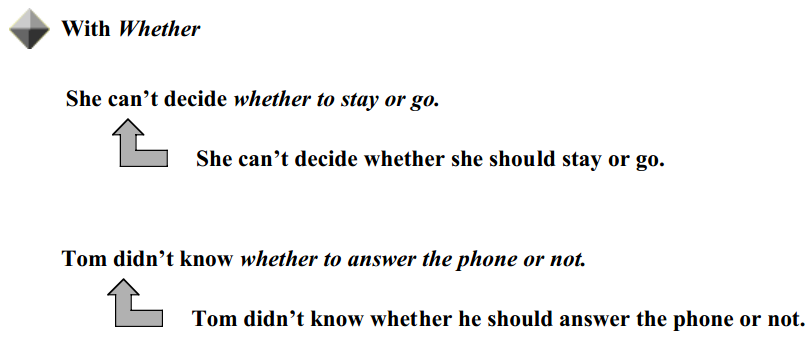 Noun Clauses with that  as their combining word
S
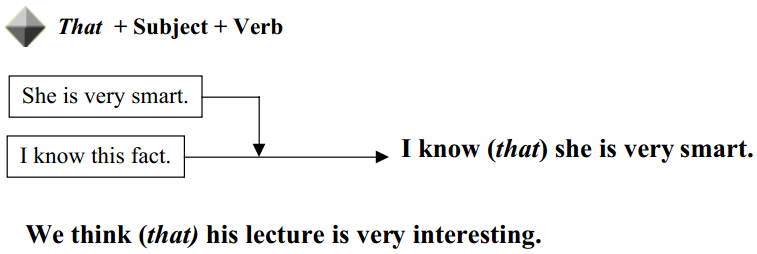 S
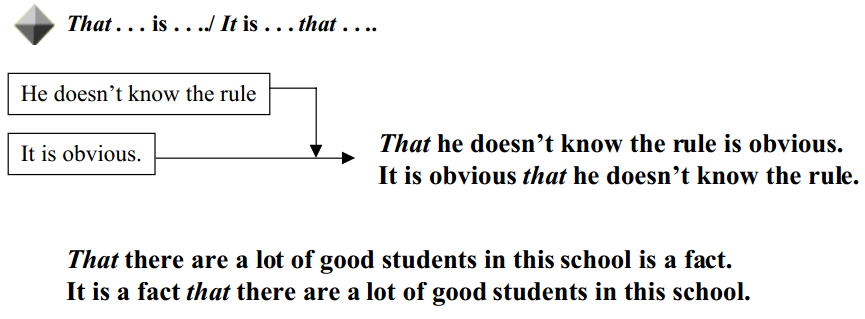 SEQUENCE OF TENSES
Sequence of Tense is a grammatical rule, which set the agreement and relation of tenses used in the independent clause and dependent clause, or the main clause and the subordinate clause. 
	The rules governing verb tenses are dictated by logic; an action in the future cannot happen before an action in the past; the past must come before the present, and the present before the future, etc. The sequence of tenses applies to adverb clause of purpose and noun clause.
By understanding the sequence of tenses, it will helps us to the following things:
It helps us explain what someone said (indirect quotation)
Eg: 	Someone says, “I get a new car.” (direct)
	She/He got a new car. (indirect)
It helps us with conditional sentences (using the word “if”
Eg: 	If you could take me home, I would be grateful.
It helps us make sentences using the word “wish”
Eg: 	I wish I could go with you.
There are some basic rules to the sequence of tenses:
A past tense in the main clause is usually followed by a past tense in the subordinate clause.
She said that she would come.
I told you that I passed the exam.
Exception: A past tense in the main clause may be followed by a present tense in the subordinate clause when the subordinate clause expresses a general fact/universal truth.
The teacher told us that the earth moves around the sun
A present or future tense is the main clause may be followed by any tense in the subordinate clause.
She says that she was at home
She says that is at home
She says that she will be at home
He will say that he is fine
He will say that he was fine
He will say that he will be fine
[Speaker Notes: Note: When the verb in the main clause is in the future tense, we often use a present tense in the subordinate clause to refer to future time.
I will call you when he arrives. (NOT I will call you when he will arrive.)]
TQ